Презентация по литературе Миловановой И.Н.
Нравственные уроки в повести  «Станционный смотритель» А.С.Пушкина
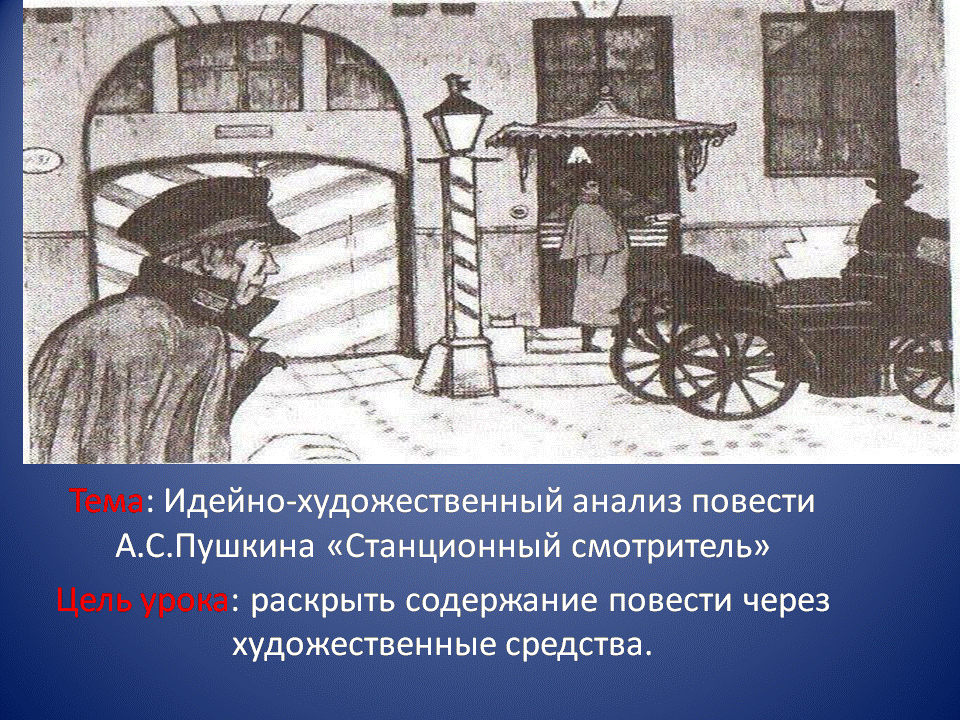 07.11.2009
Цели урока:
сопоставить притчу о блудном сыне с пушкинской историей;
совершенствовать навыки проблемного  анализа текстов;
воспитывать почитание и уважение  к своим родителям, умение признавать свои ошибки.
…Почитай отца твоего и мать твою, чтобы продлились дни твои на земле…
Библия
Нравственные уроки в  повести «Станционный смотритель» А.С.Пушкина
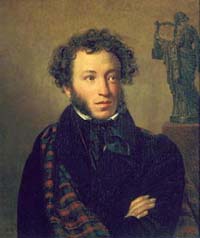 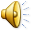 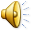 07.11.2009
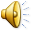 Музей «Дом станционного смотрителя»
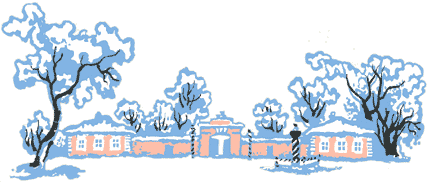 Музей, основанный 15 октября 1972года, стал первым в нашей стране музеем литературного героя, который расположился в здании почтовой станции Выра…
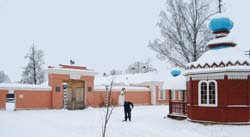 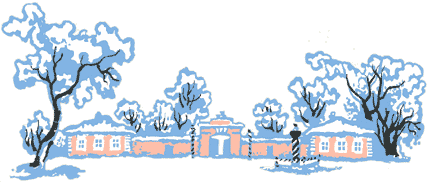 07.11.2009
Экспозиция музея
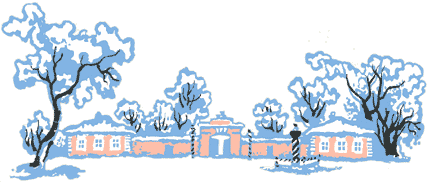 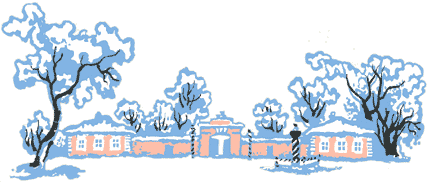 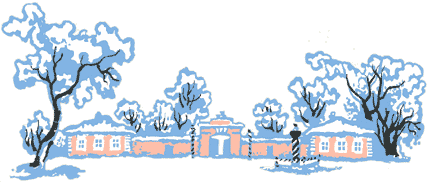 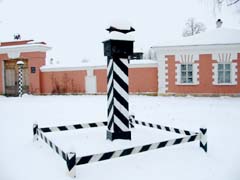 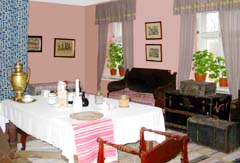 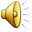 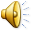 07.11.2009
Анализ эпизода
Долго стоял он неподвижно, наконец увидел за обшлагом своего рукава сверток бумаг; он вынул их и развернул несколько пяти и десятирублевых смятых ассигнаций. Слезы опять навернулись на глазах его, слезы негодования! Он сжал бумажки в комок, бросил их наземь, притоптал каблуком и пошел…
Самсон Вырин
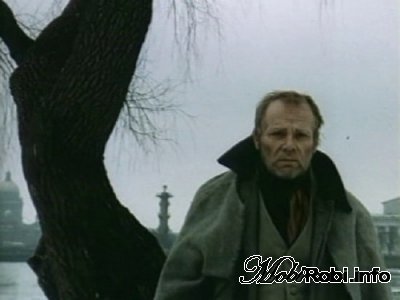 07.11.2009
Рембрандт «Возвращение блудного сына»
Вершиной голландской живописи стала картина Рембрандта «Возвращение блудного сына». Тема –евангельская притча…
07.11.2009
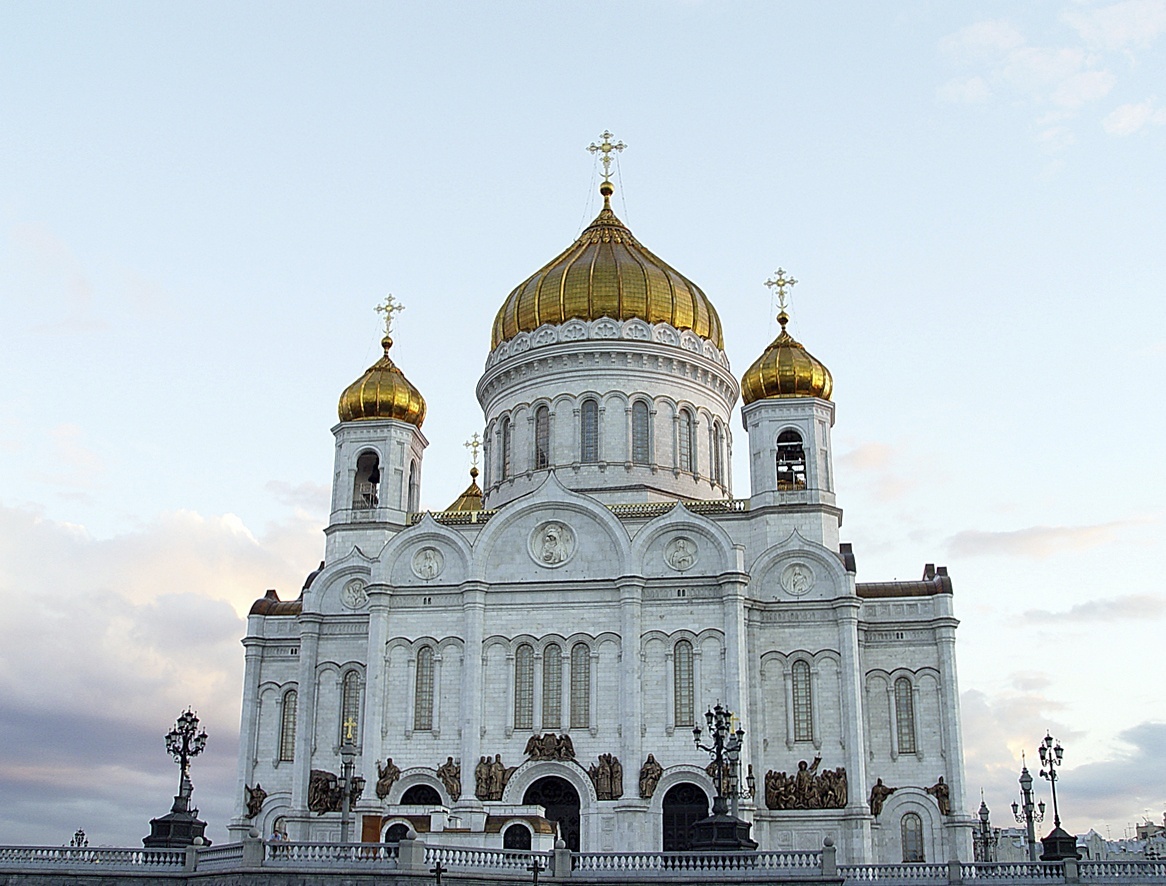 Блудный сын
Дуня Вырина
Уходит из дома сам, благословленный отцом.
Никто его не ищет
Ведет разгульный образ жизни.
Рад встрече с отцом.

Вернулся нищий и раскаялся в содеянном.
Уезжает странно, вырываясь их дома…
Не хочет, чтобы нашли.
Живет в Петербурге, богата, мать троих детей.
При встрече с отцом упала в обморок…
Заехала случайно, не успела раскаяться…
07.11.2009
07.11.2009
Кадры из кинофильма
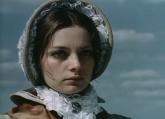 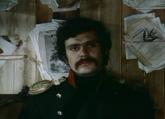 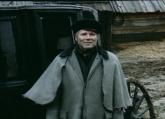 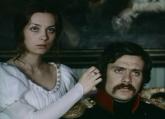 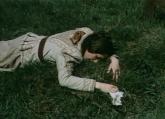 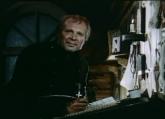 07.11.2009
Нравственные уроки по священному писанию
Уважай и чти своих родителей за то, что они дали вам жизнь и воспитали вас.
Словом и делом выражай свое почтение.
Будь послушный.
Не ропщи на наказание.
Вовремя покайся в своих ошибках.
В нужде и старости ухаживай и корми их.
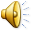 07.11.2009
Домашнее задание
Напиши сочинение
Выбери одну из тем:
Можно ли считать, что возвращение Дуни состоялось?
Почему повесть названа не именем главного героя «Самсон  Вырин?»
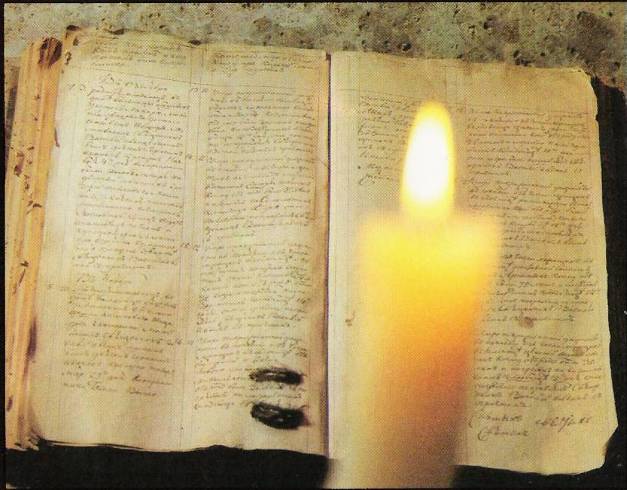 07.11.2009
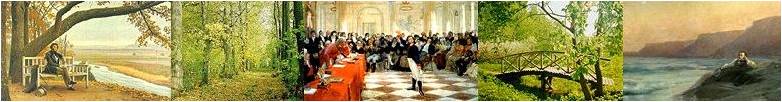 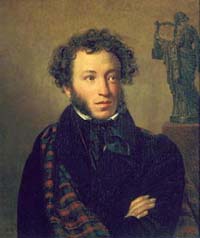 А.С.Пушкин «Станционный смотритель»
07.11.2009